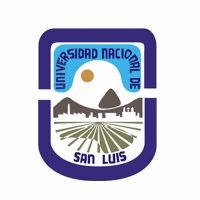 Gestión de Organizaciones Turísticas.
AULA  VIRTUAL:
PROFESOR: PABLO MARTIN BONIFATI.
CLASE Nº:  1
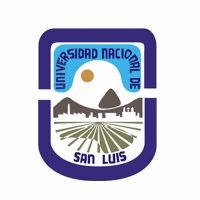 La información presentada en el balance debiera ser útil para analizar la situación financiera del ente en el corto y largo plazo. Para ello, el estado de situación patrimonial prevé la clasificación de activos y pasivos en corrientes y no corrientes. Esta agrupación  permitirá exteriorizar la capacidad financiera de la empresa.
Por otro lado, un segundo aspecto, se vincula con la presentación comparativa de la información de este estado. Así, si se exhibe la tendencia evolutiva del patrimonio de un periodo a otro, probablemente se pueda enriquecer el análisis del balance con un estudio de un año con respecto a otro es decir un análisis horizontal de las cifras consideradas....2)
2)  Contabilidad Creativa (una aproximación empírica)
     Germán Huber
     Centro de Publicaciones, Universidad Nacional del Litoral (1999)
Definiciones
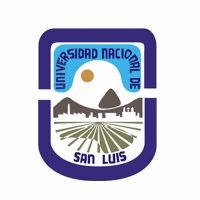 Clasificación de los Activos y los Pasivos
Donde de:
ACTIVO = PASIVO + PATRIMONIO NETO
Llego a:
ACTIVO CORRIENTE + ACTIVO NO CORRIENTE = PASIVO CORRIENTE + PASIVO NO CORRIENTE + PATRIMONIO NETO
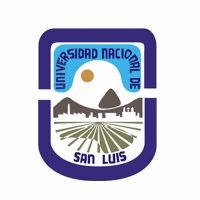 Activos Corrientes: 
Son aquellos cuya realización ( conversión del activo en dinero o su equivalente) se producirá dentro de los doce meses a partir de la fecha del balance general, salvo que las circunstancias aconsejen otra base para tal distinción.
Activos No Corrientes:
Son aquellos cuya realización excede los doce meses a partir de la fecha del balance general.
Pasivos Corrientes:
Son aquellos cuyo vencimiento se producirá dentro de los doce meses a partir de la fecha de cierre del balance general, salvo que las circunstancias aconsejen otra base para tal distinción.
Pasivos No Corrientes:
 Son aquellos cuyo vencimiento excede él termino de los doce meses a partir de la fecha de cierre del balance general.
La diferencia entre el activo corriente y el pasivo corriente, se denomina capital corriente. ( o capital de trabajo o capital circulante ).
Definiciones